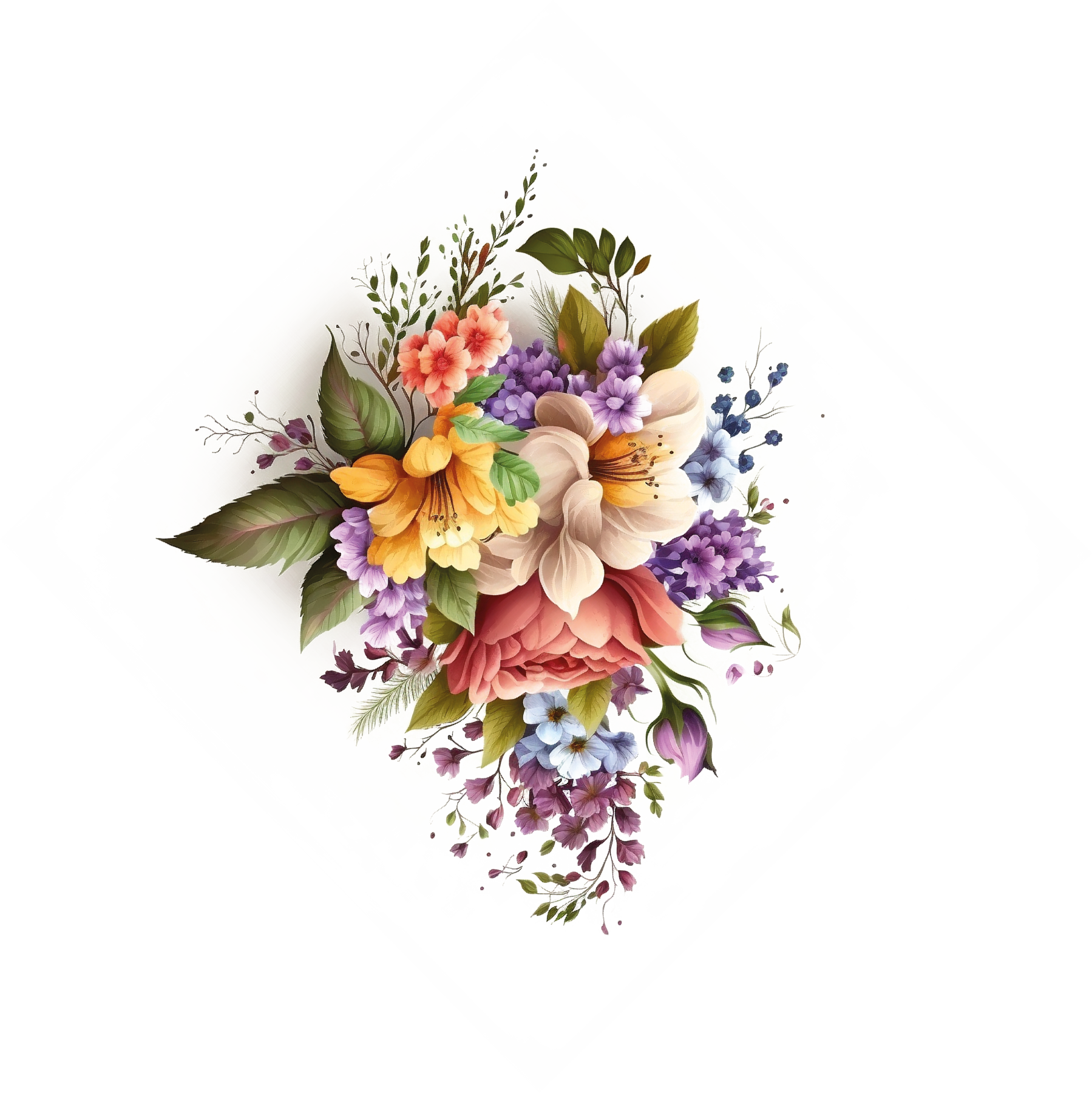 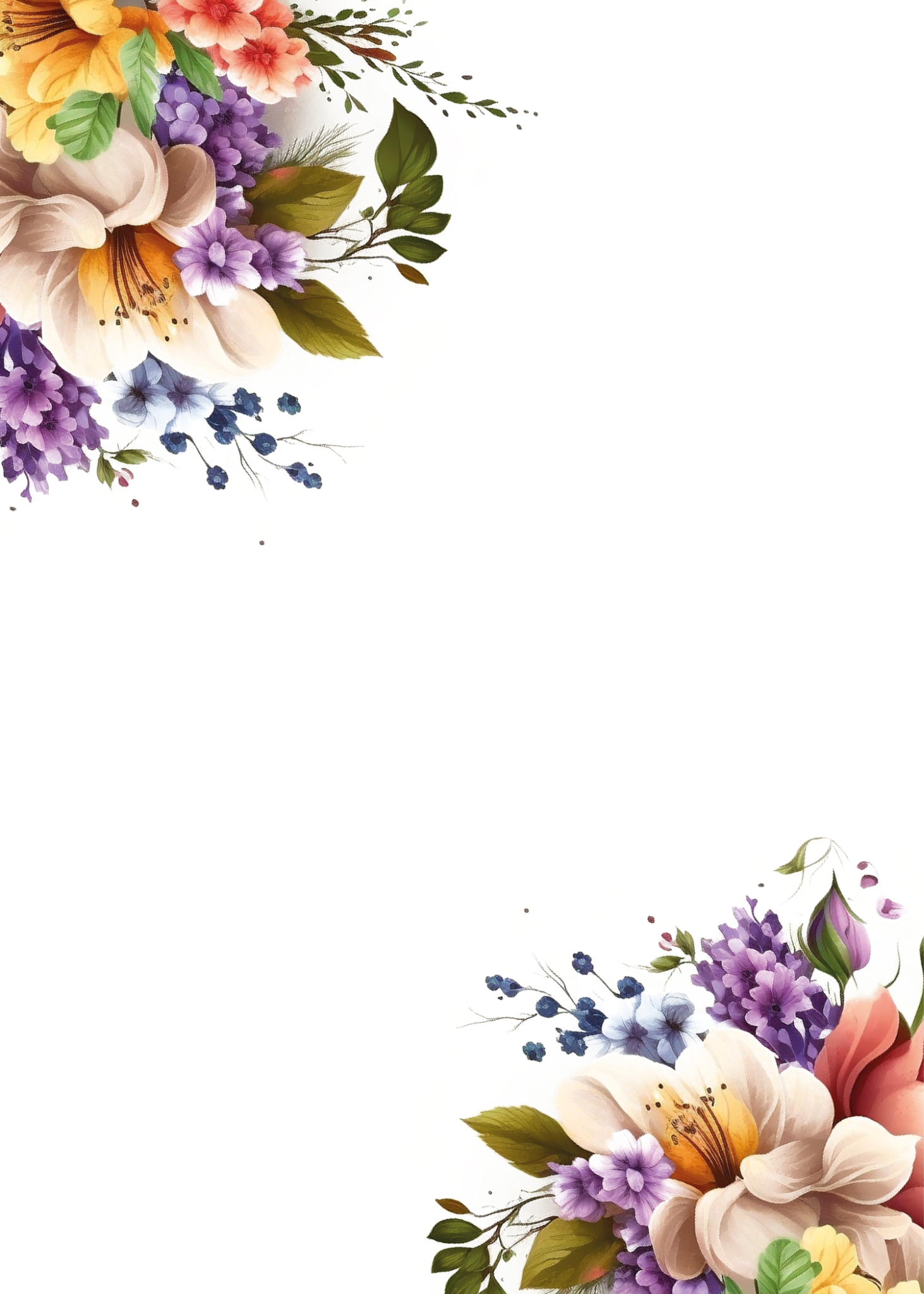 Bridal
Shower
PLEASE JOIN US FOR A SHOWER HONORING
Jessyca Sporer
SUNDAY, MAY 26TH, AT 4 PM
JAUNITA HILLS RESTAURANT
237 HADLEY VILLAGE | EAST LOUIEBERG
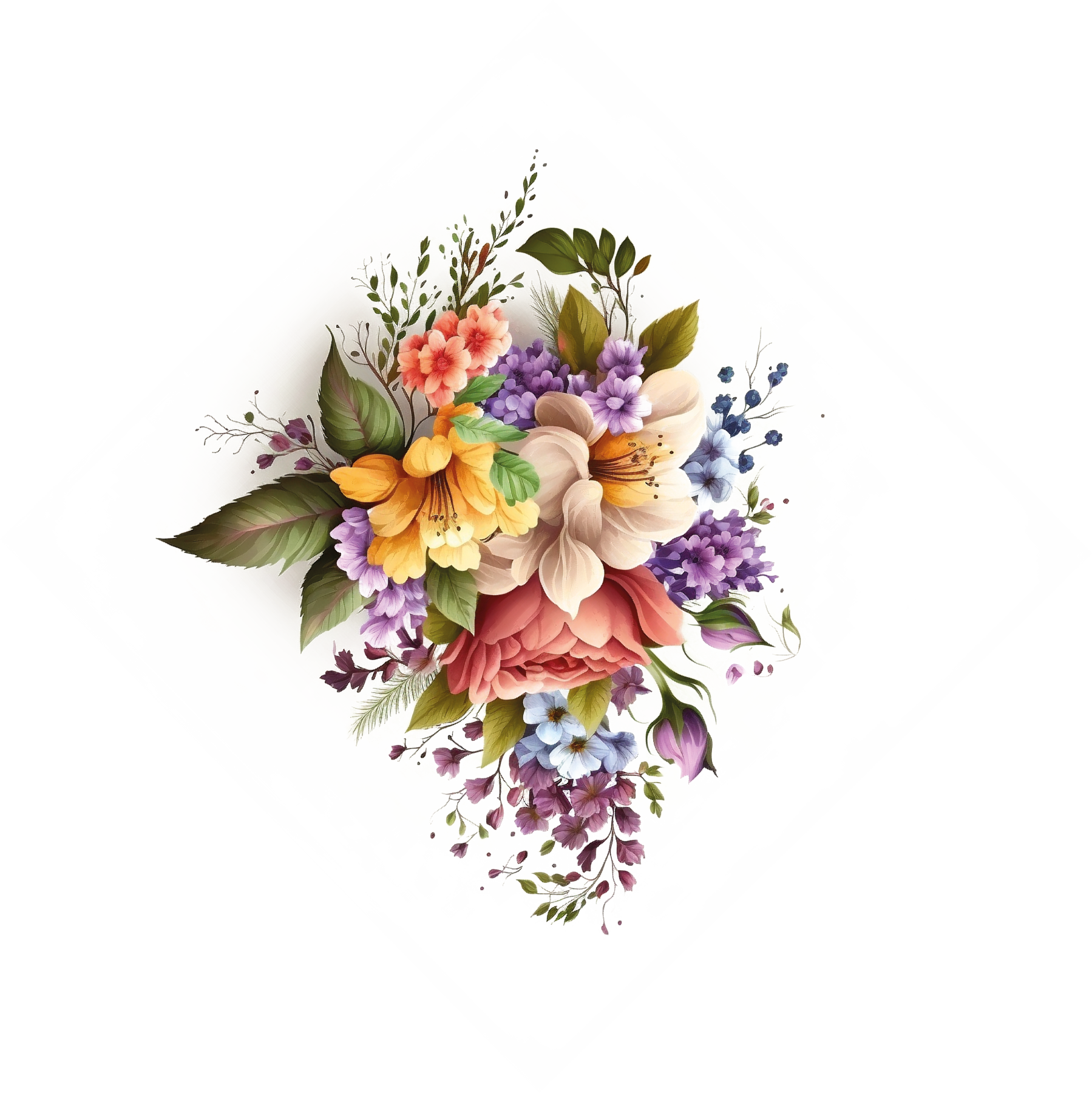 KINDLY  RVSP BY 5.1 TO ALISON
MERLE BROOKS APT. 418 OR MAIL.COM
Registry at  Alison